Generation of Computers
Created by
Priya Soni
30/11/2011
Generation of Computers
Computers can be classified into five types according to the generations i.e. time period:

First Generation Computers
Second Generation Computers
Third Generation Computers
Fourth Generation Computers
Fifth Generation Computers
First Generation Computers
Period:			 1946-54
Size: 			 Size was equivalent to a room
Language: 			 Machine and Assembly   					 language
Main Component:	 Vacuum Tubes
Input/output Media:	 Punched cards & paper tape
Storage Media:		 Magnetic drum & Magnetic 				 tape
Vacuum tube
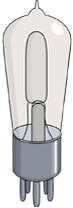 Vacuum tubes
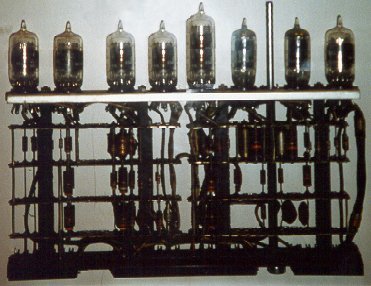 Observing Vacuum tube
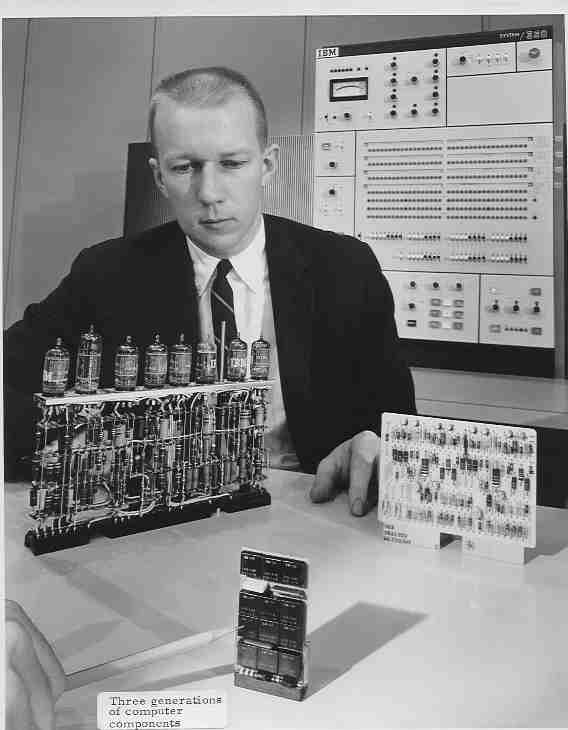 Vacuum tube tester
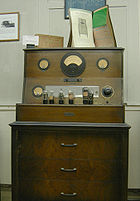 First  Generation  Computer
Advantages : 
. It was only electronic device
. First device to hold memory

Disadvantages : 
. Too bulky i.e. large in size
. Vacuum tubes burn frequently
. They were producing heat
. Maintenance problems
Too bulky i.e. large in size
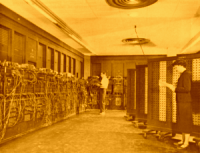 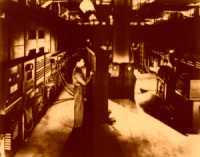 Vacuum tubes burn frequently
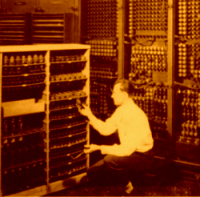 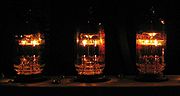 Maintenance  problems
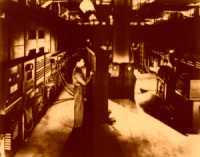 Second Generation Computers
Period:			 1955-64
Size: 			 Smaller than 1st generation
Language: 			 Assembly  & high level 					 language
Main Component:	 Transistors
Input/output Media:	 Punched cards & printed reports
Storage Media:		 Magnetic tape & magnetic 				 disk
Transistor
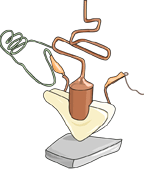 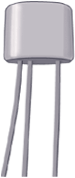 Transistor board
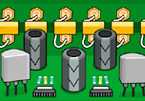 Second  Generation  Computer
Advantages : 
. Size reduced considerably 
. The very fast
. Very much reliable 

Disadvantages : 
. They over heated  quickly 
. Maintenance problems
Third  Generation Computers
Period:			 1965-74
Size: 			 Disk size mini computers
Language: 			 High level language
Main Component:	 ICs (Integrated Circuits)
Input/output Media:	 Key to tape, key to disk & 				 printed reports
Storage Media:		 Magnetic tape & magnetic 				 disk
IC (Integrated Circuit)
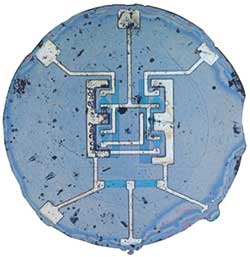 ICs (Integrated Circuits)
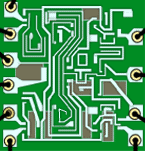 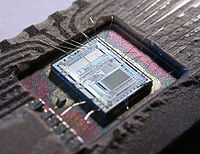 IC (Integrated Circuit)
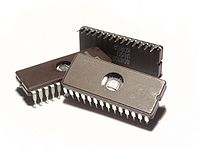 Third  Generation  Computer
Advantages : 
. ICs are very small in size 
. Improved performance 
. Production cost cheap 

Disadvantages : 
. ICs are sophisticated
Fourth  Generation Computers
Period:			 1975-89
Size: 			 Typewriter size micro 					 computers
Language: 			 High level language
Main Component:	 ICs with LSI (Large Scale 				 Integration)
Input/output Media:	 Keyboard data entry, input  				 devices & printed reports
Storage Media:		 Magnetic disk, floppy & 					 optical disk
ICs with LSI
(Large Scale Integration)
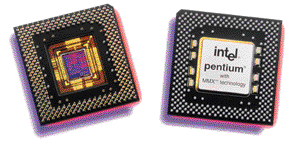 Fourth  Generation  Computer
Advantages : 
. It is a compact
. Less power consumption 
. Production cost is cheap

Disadvantages : 
. No artificial intelligent.
Fifth  Generation Computers
Period:			 1990’s- present & beyond
Size: 			 Credit card size micro 					 computers
Language: 			 Artificial intelligence 					 language
Main Component:	 SLSI/ULSI
				(Super/Ultra Large Scale Integration)
Input/output Media:	 Tactile inputs, displays
Storage Media:		 Optical disk & card magnetic 				 disk
Fifth  Generation  Computer
Advantages : 
. Artificial intelligence
. Expert system 
. Very low cost
. First generation computer
Vacuum tubes
. Second generation computer
Transistors
. Third generation computer
ICs
. Fourth generation computer
ICs with VLSI
. Fifth  generation computer
ICs with parallel processing
Thank You